NEOPLASIA       I
Neoplasia
Learning  objectives :
Define neoplasia
Concept of Benign & malignant tumors
Nomenclature of tumors
NEoplasm
New growth  - Neoplasm

“A neoplasm is an abnormal mass of tissue , the growth of which exceeds and is uncoordinated with that of normal tissues and persists in the same excessive manner after cessation of the stimuli which evoked the change”
Introduction
Oncology  - study of tumors
   (Greek  oncos – tumor ) 

Medical Oncologist
Chemotherapy
Radiation Oncologist
Radiotherapy
TYPES OF TUMOR
Benign  tumors – innocent
                                 localized 
                                 amenable to surgical removal
Malignant tumors – Cancers
       ( Latin word for crab - cancer)
                               invade adjacent tissues
                               metastasize
                               fatal outcome frequent
`
COMPONENTS  OF  TUMORS
2 basic components of tumors:
Parenchyma 
Clonal neoplastic cells
Determine tumor’s behavior
Reactive stroma`
Connective tissue  & blood vessels
Provide structural  framework
Requsite blood supply	
Soft & fleshy tumors  – scant stroma
Desmoplastic – Schirrous – abundant collagenous stroma
nomenclature
Means of identifying tumors
Determines best course of treatment
Nomenclature & biological behavior is based primarily on the parenchymal component
nomenclature
BENIGN TUMORS:
Suffix – oma to the cell of origin
Benign Tumors of mesenchymal tissues :
Fibroma  -benign tumor of fibrous tissue
Chondroma – benign tumor of cartilage 
Leiomyoma -  benign tumor of  smooth muscle
nomenclature
Benign epithelial tumors – nomenclature is
based on cell of origin 
 or microscopic pattern
 or macroscopic architecture
Adenoma 
Papilloma
Cystadenomas
Papillary cystadenoma 
Polyp – tumor forming macroscopically visible projection above mucosal surface
nomenclature
MALIGNANT TUMORS :
Sarcomas –  tumors of mesenchymal tissues 
       (Greek Sarc – Fleshy)  e.g                                                            Fibrosarcoma , Liposarcoma, Chondrosarcoma
Carcinomas – tumors of epithelial origin    furtherqualified   like                
 Squamous cell carcinoma  
Adenocarcinoma
Undiffrentiated Malignant  Tumor
nomenclature
Malignant tumors  of blood-forming tissue 
    suffix – emia (Greek – Blood  ) – leukemia

Tumors  named after the doctor who first described
Hodgkin lymphoma – Thomas Hodgkin
Burkitt Lymphoma   -  Denis Parsons Burkitt
Ewing Sarcoma       -  James Ewing
Wilms Tumor           -  Max Wilms
nomenclature
MIXED  TUMORS 
Cells representative of single germ layer
Single neoplastic clone differentiating  along  divergent lines – e.g Mixed Parotid Tumor
TERATOMAS 
 Benign
Malignant
Originate from totipotential cells            
 Tissues representative of  more than one or all germ cell layers
Misnomers
Benign sounding designations for malignat tumors :
Lymphoma
Melanoma
Semnoma
 Ominous terms for trivial lesions :
Hamartoma
Choristoma
Heterotopic rests of cells
Table of nomenclatur
Misnomers
Diagrams of diff tumors
Mixed Parotid Tumor
Teratoma
CHARACTERISTICS OF BENIGN & MALIGNANT
Differentiation  and Anaplasia
Rates  of Growth
Cancer stem cells & cancer cell lineages
Local invasion
Metastasis
Differentiation  and  Anaplasia
Differentiation – extent to which neoplastic parenchymal cells resemble the corresponding normal parenchymal cells both morphologically & functionally
Anaplasia – lack of differentiation ; considered a hallmark of malignancy
Benign tumors – cells differentiated , closely resemble normal cells
Malignant tumors – well diff, moderately diff, poorly diff
other features of malignancy/anaplasia
Lack of differentiation is associated with many other morphologic changes :
Pleomorphism : both cells & nuclei
Abnormal nuclear morphology : hyperchromatic nuclear :cytoplasm ratio altered 1:1 (1:4 or 1:6)
Mitosis : ↑mitosis , atypical mitosis
Loss of polarity :orientation is disturbed inmalig
Tumor giant cells
 Necrosis
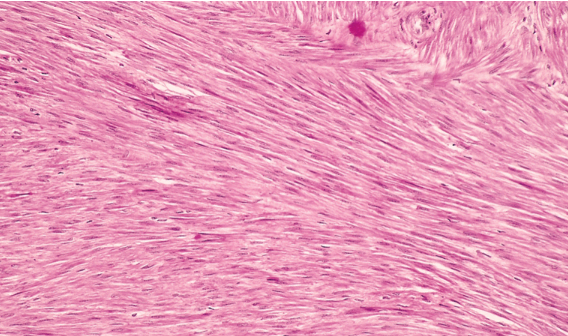 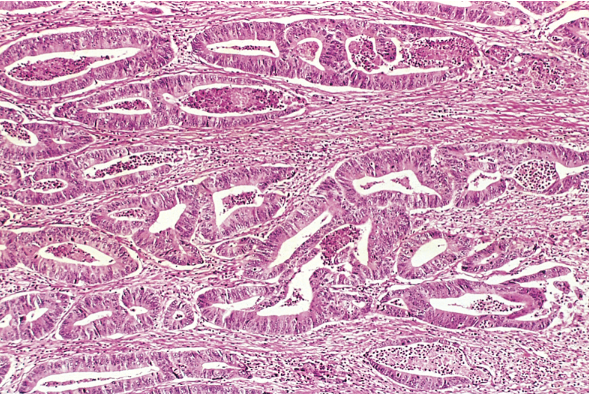 Malignant tumor - Adenocarcinoma
Benign tumor of myometrium
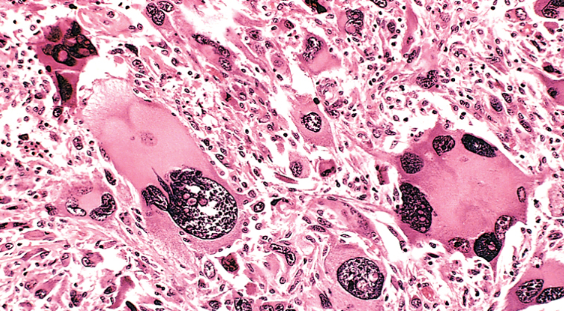 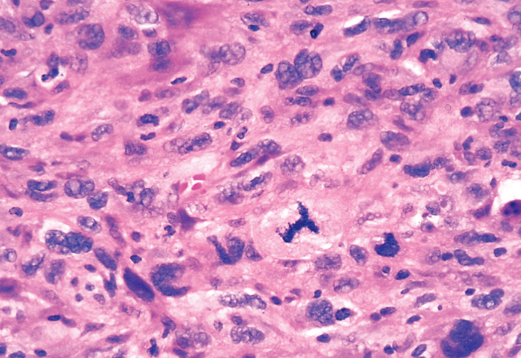 Anaplastic tumor of skeletal muscle -  tumor giant cells & pleomorphism
Anaplastic tumor – marked pleomorphism & atypical mitosis
rates of growth
3 major factors:
Doubling time of tumor cells
Fraction of tumor cells in replicative pool
Rate of cell death
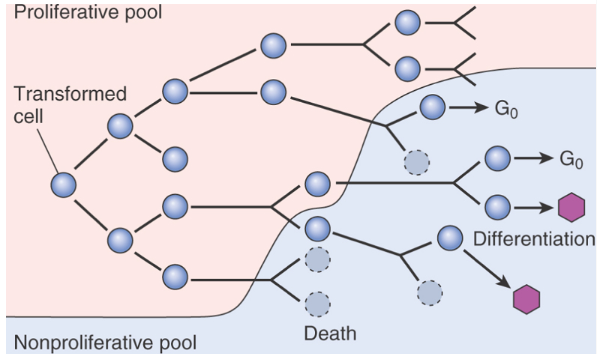 Schematic representation of  tumor growth
rates of growth
Growth fraction : the proportion of cells in replicative pool 
Rate of growth of tumors is determined by an excess of cell production over cell loss
Fast growing tumors have a high cell turnover
Growth fraction of tumor cells has profound effect on their susceptibility to chemotherapy 
Tumor with low growth fraction : 1st shift tumor cells from GO into cell cycle – debulking the tumor  by radiotherapy  or surgery  & then chemo
Growth rate of tumors correlate with their level of differentiation
cancer stem cells & ca cell lineages
Resident population of tissue stem cells that are longlived and capable of self-renewl
Cancers have limitless proliferative capacity indicating  that they also must contain cells with “stemlike”properties 
Practical implication is that if Ca stem cells are “essential” for tumor progression they must be eliminated by therapy; like normal stem cells  cancer stem cells have high intrinsic resistance to conventional therapy 
T- ICs : Cells that allow a human tumor to grow and maintain itself indefinitely when transplanted into an immunodeficient mouse. In future it will be imp to identify T-Ics in each tumor to direct therapy against tumor stemcel
local invasion
Nearly all benign tumors grow as cohesive expansile masses,have a rim of fibrous capsule 
Malignant tumors are accompanied by infiltrat- ion, invasion & destruction of surrounding tissue – a crab-like pattern of growth
Invasiveness makes surgical resection difficult
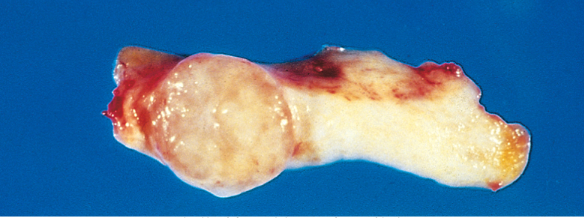 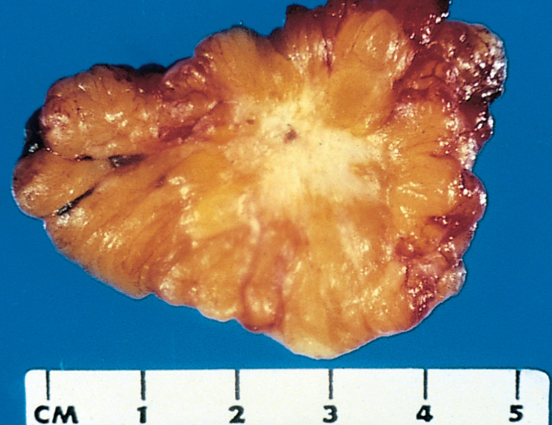 Fibroadenoma – encapsulated
small tumor
Invasive ductual carcinoma – infiltrating tumor
local invasion
In-situ epithelial cancers have cytologic features of malignancy without invasion of basement membrane
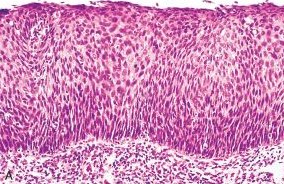 metastasis
Tumor implants discontinuous with the primary tumors
Unequivocal sign of malignancy ; benign tumors donot metastasize
Malignant neoplasms of glial cells in CNS and basal cell carcinoma skin are exceptions –they invade locally but rarely metastasize
Pathways of spread :
Direct seeding of body cavities and surfaces
Lymphatic spread
Hematogenous spread
Seeding of body cavities  and surfaces : 
May occur whenever a malignant tumor penetrates into a natural “open field”
Peritoneal cavity is most oftenly involved
Particularly characteristic of Ca ovaries
Pseudomyxoma peritonei
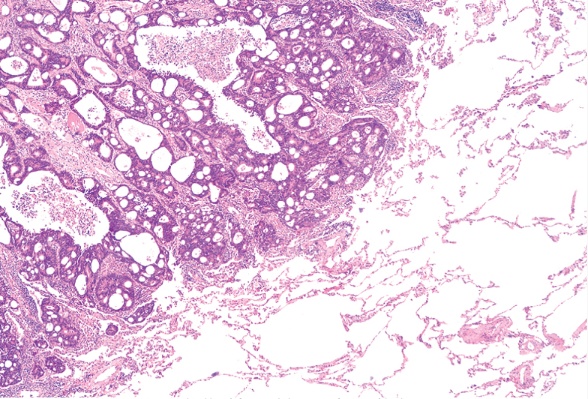 Colon carcinoma invading pericolonic adipose tissue
Lymphatic   spread
Most common pathway for initial spread of tumor 
Lymphatic  vessels located at tumor margin
 Pattern of L node involvement follows the natural routes of lymphatic spread 
“Sentinel lymph node” biopsy
“Skip metastasis” – local lymph nodes are bypassed
Regional L nodes serve as effective barriers to further dissemination, at least for sometime. 
Nodal ↑is due to 
growth of tumor
 reactive changes
Hematogenous  Spread :
Typical of sarcoma, also seen with Ca
Arteries less readily penetrated than veins
Arterial spread may occur when tumor cells pass pul-monary capillary bed, or pulm A/V shunts ;or when pul mets give rise to additional  tumor emboli
 With venous invasion blood-borne cells follow venus flow draining the site of neoplasm , and usually settle in the 1st capillary bed they encounter
METASTATIC CASCADE
   2 Phases of cascade:
Invasion of ECM
Vascular dissemination
INVASION OF ECM :
Loosening of I/cellular junction
E – cadherins
Β – catenin
Degradation of ECM
Proteases
MMPs
ECM sequestered growth F
Ameboid migration
Attachment of tumor  cells to novel ECM components
Migration of tumor cells
Tumor cell aggregates
PLATELETS
CD44
Liver and lung are the most                
     frequently involved
Tumors in close proximity 
     to vertebral column
    (Ca thyroid & prostate)
      embolise through
     paravertebral plexus 
 Skeletal muscle and
     spleen are rarely the site of metastasis despite enormous blood flow
  Certain tumors have propensity for invasion of veins  :         	Renal cell carcinoma & Hepatocellular Ca
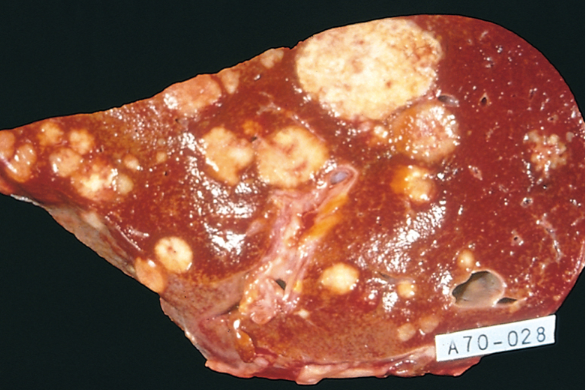 EPIDEMIOLOGY
CANCER  INCIDENCE
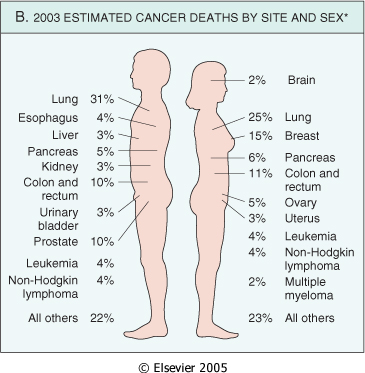 GEOGRAPHIC AND ENVIRONMENTAL FACTORS
Environmental factors are  considered to be more significant  contributors  in most common sporadic Cas 
Remarkable differences found in the incidence  and death rates  of specific forms of cancers  around the world also suggest a role for environmental factors
Environment we live in, has lot of carcinogenic factors in the work place, food ,in personal practices
Ciggarette smoking is the single most imp environmental factor contributing to  premature deaths in USA ; increased risk of CA in upper aerodigestive tract particularly Ca lung
Death rate from ca in japan & california
age
Rising  incidence of cancer with increasing  age
May be explained by the accumulation of somatic mutations associated with emergence of malignant neoplasms ; decline in immune compitence with age
Most carcinomas occur in later age  (> 55yrs)
Ca is main cause of death in; women 40-79 yrs & men  60-79yr
age
Children are not spared, however the type of cancers that predominate in children are significantly different from those in adults
Acute lukemia & primitive  neoplasms of CNS are the commonest ; Small round blue cell tumors
    ( neuroblastoma   , Wilms  tumour , lukemia ,   	retinoblastoma , rhabdomyosarcoma )
genetic  predisposition  to  cancer
For a large no of cancer types there exists not only environmental influences but also hereditary predispositions
Genes that are causally associated with cancer that have strong hereditary predisposition are also involved in much more common sporadic forms of the same tumor 
Genetic predisposition to cancer can be divided into 3 categories :
Autosomal dominant inherited cancer syndromes:
Inheritence of a single autosomal dominant mutant gene greatly ↑risk of developing tumor
A point mutation in a single allele of tumor suppressor gene  e.g
Retinoblastoma (40% are inherited)- RB gene
Familial adenomatous polyposis coli (APC) – APC gene
Li- Fraumeni syndrome – p53 gene
In each syndrome tumors tend to arise in specific sites /tissues
Tumors are often associated with a specific marker phenotype
Defective DNA-repair syndromes:  
A group of cancer predisposing conditions characterized by defects in DNA repair with resultant DNA instability
Autosomal recessive inheritance
Xeroderma pigmentosum , Bloom syndrome ,  Ataxia telangiectasia,
HNPCC (hereditary nonpolyposis colon cancer) increases the susceptibility of Ca colon , small intestine , endometrium and ovary
Familial Cancers :
Cancers may occur at higher frequency in certain families
Transmission pattern is not clear
Features include ; early age at onset, tumors arising in 2 or more close relatives of indexcase, multiple or bilateral tumors
Siblings have a risk 2-3 times > unrelated individuals 
10 -20% patients with breast or ovarian Ca have 1st or 2nd degree relative with one of these Ca
Examples – Ca colon, breast, ovary, brain , lymphoma
Interaction between genetic and nongenetic factors:
Generally difficult to sort out hereditary and acquired basis of tumor
Complex  interaction between genetic and environmental factors  when tumor development depends on action of multiple contributory genes 
In tumors with welldefined hereditary componant,the risk of developing Ca can be influenced by nongenetic factors
The genotype can significantly influence the likely-hood of developing environmentally induced Cas  e.g
     variation at one of the p-450 loci confers inherited susceptibility to lung Ca in cigarrette  smokers
nonhereditary predisposing conditions
Chronic inflammation and cancer : 
Virchow proposed that Ca develops at sites of chronic inflammation
Precise mechanisms that link inflammation and Ca development are not established ; recent work demonstrated that in the setting of unresolved ch inflammation , the immune response may become maladaptive  and promote tumorigenesis e.g
Cystitis → Bladder carcinoma
Hepatitis B & C →→ Hepatocellular carcinoma
H. pylori gastriris →→Adenocarcinoma stomach ,MALT
Expression of COX-2 is induced by inflammatory stimuli & is increased in colon & other Cas
Precancerous conditions : 
Non-neoplastic disorders having welldefined  association with cancer are termed precancerous  conditions
In the great majority of these lesions no malignant neoplasm emerges but it calls attention to the increased risk  
Solar keratosis of skin -  Ca skin (mostly squamous cell)
Chronic ulcerative colitis  - Ca colon
Leukoplakia of oral cavity  -  oral cancer
Chronic atrophic gastritis of pernicious anemia – Ca stomach